International Health Care Management Part 2.2
Steffen Fleßa
Institute of Health Care Management
University of Greifswald
1
2 	Demand for Health Services
2.1 Determinants of Demand: Overview
2.2 Demographic and Epidemiologic Transition
2.3 Epidemiology of Infectious Diseases
2
2.2 Demographic and Epidemiologic 	Transition
3
Demographic and Epidemiologic Transition
4
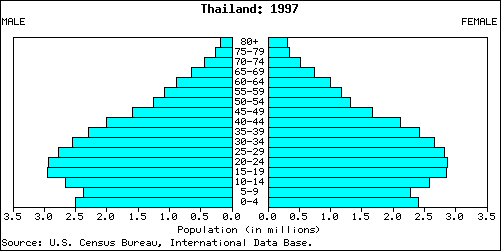 5
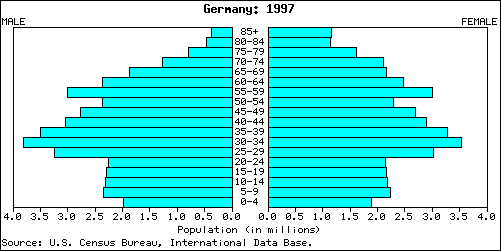 6
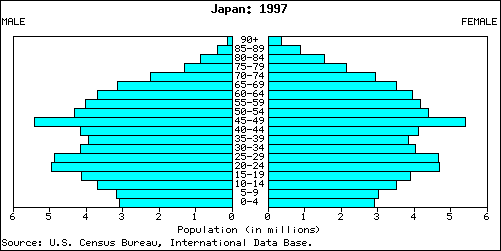 7
Indicator / Country
Tanzania
Thailand
Germany
Japan
Children per Woman
2
2
2
Gross Birth Rate
4.8 %
2.1 %
1.1 %
1.1 %
Gross Mortality Rate
1.5 %
0.6 %
1.1 %
0.7 %
Gross Growth Rate
3.3 %
1.5 %
0 %
0.4 %
7
Population Density [people per km²]
31
112
227
332
Child Mortality
12.6 %
3.3 %
0.7 %
0.6 %
Country comparison; World Bank 1995
8
Concept of Demographic Transition
9
Determinants of Birth Rates
10
Determinants of Birth Rates
11
Epidemiologic Transition
Transition of Mortality in North Carolina
12
Development of Morbidity in Vietnam 1976-2001
13
Development of Mortality in Vietnam 1976-2001
14
Model of Susceptibility
Immunosenescence
15
Causes of Death and Age
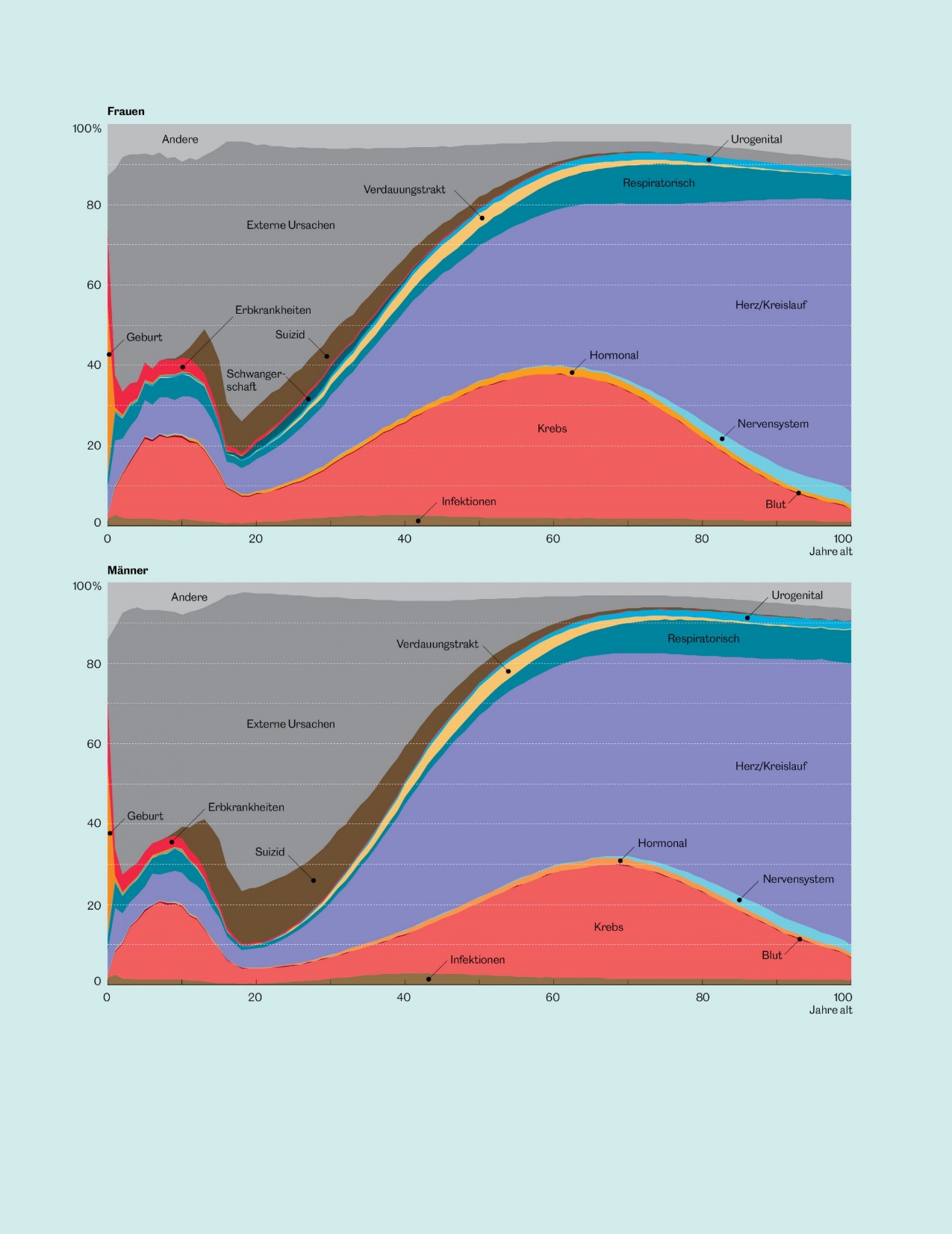 Women
Uro-genital
Other
Respiratory
Digestive System
External Causes
Cardio-Vascular
Genetic / inherited diseases
Suicide
Birth
Hormonal
Preg-nancy
Nervous System
Cancer
Blood
Other Infections
Age of Death
https://www.horizonte-magazin.ch/2022/06/02/illustrationen-nackte-fakten-in-schoenem-kleid/#&gid=1&pid=5
Proportion of Population
17
Prevalence and Incidence of Infectious and Chronic-Degenerative Diseases
18
2 	Demand for Health Services
2.1 Determinants of Demand: Overview
2.2 Demographic and Epidemiologic Transition
2.3 Epidemiology of Infectious Diseases
19